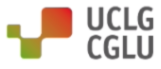 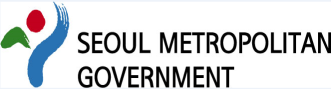 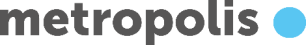 2023 ONLINE TRAINING PROGRAM APPLICATION FORM
Attach
Your
Scanned
Photo
Seoul Human Resource Development Center(SHRDC)
Metropolis International Training Institute Headquarters
Nambusunhwan-ro 340-gil 58, Seocho-gu, Seoul, Korea 
Phone: +82-2-3488-2059~2060  Fax: +82-2-3488-2346     
Web : http://hrd.seoul.go.kr/shrdc  
E-mail: 2023caringcity@gmail.com
1 of 3
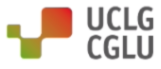 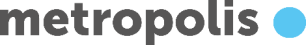 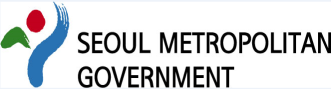 III.  LEARNING NEEDS AND MOTIVATION
2 of 3
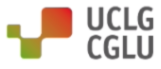 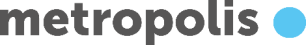 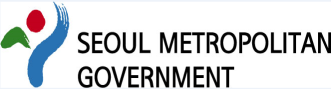 As a participant, I agree:

To follow and prepare the online training program to the best of my ability and abide by the rules of the SHRDC/UCLG/Metropolis during the training program;

2)  To notify SHRDC/UCLG/Metropolis three days in advance before training starts when it is impossible to attend training and to consult with SHRDC/UCLG/Metropolis where it is necessary to stop learning after training starts for justifiable reasons;

3) To understand that any acts of unauthorized changes, reproduction, distribution and adaptation of contents provided by the SHRDC shall be prohibited and subject to punishment in accordance with related laws and regulations;

 4) To accept that if I fail to meet the completion criteria of SHRDC including not submitting assignment of online training or attending real-time live session, I will not be able to receive a certificate of completion and apply to training programs held by SHRDC for the next 5 years;

5) To accept that the SHRDC/UCLG/Metropolis shall reserve the rights for the materials that have been submitted for the training purpose; 

6)  To  accept the recording on the live sessions including the photos, and open them on the related websites.
Date (dd/mm/yyyy) :                  

Name of Applicant :     

Signature :
3 of 3